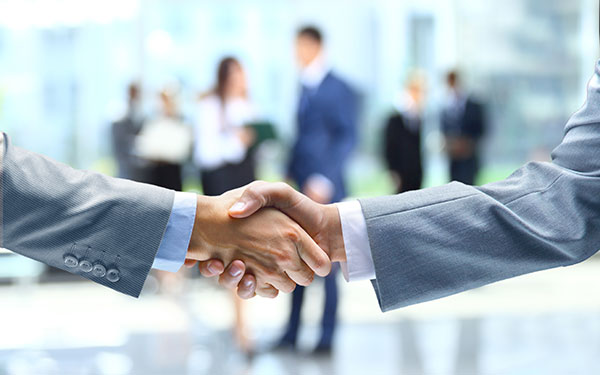 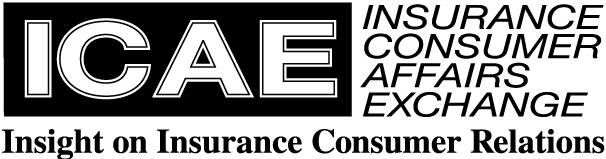 Corporate Sponsorship Opportunity
About  ICAE
ICAE is a not-for-profit organization.  Since 1976, ICAE has provided a forum to share and resolve concerns, and an opportunity for the exchange of information, ideas and experience among representatives from business, government and consumer organizations regarding all lines of business.
INSIGHT ON INSURANCE CONSUMER RELATIONS
ICAE’s Mission Statement
To promote professionalism and shape the standards of behavior in relationships between insurance organizations, regulators and customers through proactive dialogue, research, communication, and education.
INSIGHT ON INSURANCE CONSUMER RELATIONS
ICAE Attendees Included
INSIGHT ON INSURANCE CONSUMER RELATIONS
This is not a complete list.
ICAE Executive Committee
Genworth Financial, Inc. 
United Healthcare  (2023 Vice President)
Country Financial 
CUNA Mutual Group
The Hanover Insurance Group
Nationwide Insurance (2023 President) 
Swiss Re  (2016  Ex - President)
Travelers
Great American Insurance Group
Liberty Mutual Insurance
INSIGHT ON INSURANCE CONSUMER RELATIONS
ICAE Opportunities
Fosters relationships between regulators and organizations
Provides forum to discuss complaint trends, effective ways to handle complaints and share best practices with insurance community
Encourages participation in Breakout Sessions / Case Studies
By Line of Business
Through a mix of regulators, organizations and businesses (no silos)
Discussions of ongoing and new challenges as well as changes that impact the industry
Facilitates Position Papers
Joint regulator, organization and business input
Goal to create consistency within the industry
Previously Submitted to NAIC
Complaint Reason Codes
Uniformity
Social Media
INSIGHT ON INSURANCE CONSUMER RELATIONS
How can you help ICAE?
Through 
Corporate Sponsorship!
INSIGHT ON INSURANCE CONSUMER RELATIONS
Corporate Sponsorships
Provides your organization with recognition during the event
Allows complimentary registrations for additional attendees from your organization
Helps attract new members
Encourages the attendance of regulator attendees through reduced registration fees
Keeps industry registration fees as reasonable as possible
Helps with costs associated with the Exchange, such as conference center, materials and speakers
INSIGHT ON INSURANCE CONSUMER RELATIONS
Corporate Sponsorship Levels
SILVER Sponsor $500
Name recognition in the exchange binder
Preliminary convention attendee registration information, if requested

GOLD Sponsor $1,000
Silver level benefits
Option to provide a company handout describing product or service description and contact information


PLATINUM Sponsor $1,500
Silver and Gold level benefits
Signage at various times during the Fall Exchange including Company logo
INSIGHT ON INSURANCE CONSUMER RELATIONS
Corporate Sponsorship Levels
EMERALD Sponsor $3,000
Silver, Gold and Platinum level benefits
Recognition at the Sunday evening reception
One complimentary registration following the first paid registration.  

DIAMOND Sponsor $4,500
Silver, Gold, Platinum and Emerald level benefits
Corporate logo prominently displayed in Exchange binder
Corporate logo on Exchange bags
One additional complimentary registration (a total of two complimentary registrations following first paid).
INSIGHT ON INSURANCE CONSUMER RELATIONS
Interested in Sponsorship?
Please visit our website to learn more about ICAE, review our in-depth Catalysts from previous Exchanges and to complete the Contribution Form.  
www.icae.com
	
We appreciate your contribution.
INSIGHT ON INSURANCE CONSUMER RELATIONS
Questions?
For questions regarding ICAE, membership or sponsorship, please contact:

Richard McGee
Executive Director
director.icae@gmail.com
(847) 991-8454 or cell 516-439-9804
INSIGHT ON INSURANCE CONSUMER RELATIONS